Welcome Everyone!!!!  Hope you are having an amazing Thursday!!
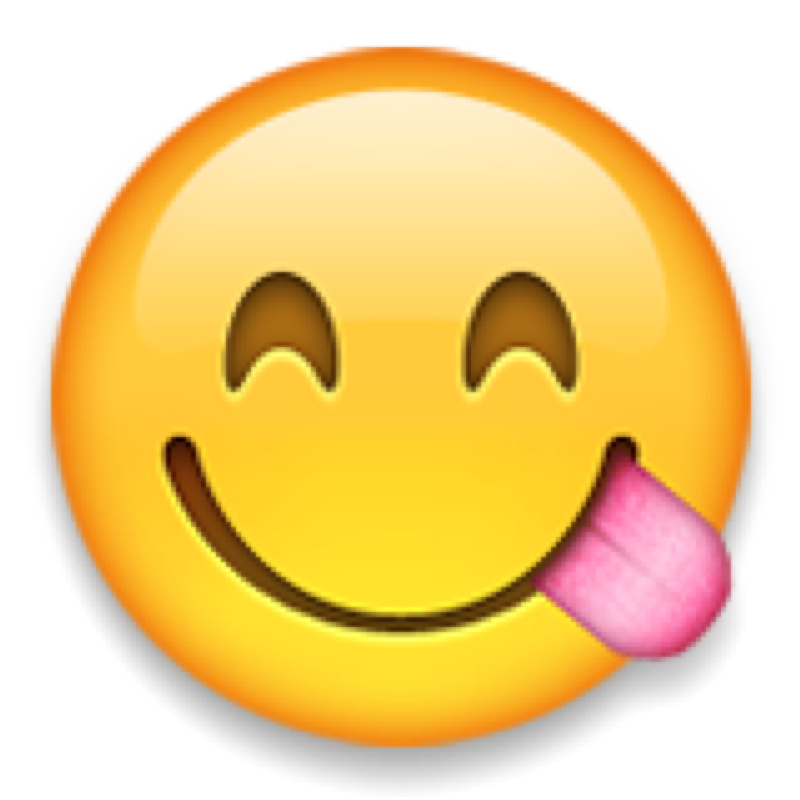 Today’s warmup is Writing into the Day:



If the story could be told from a different character’s Point of view—who would you choose and why?  Remember that narrator is who tells the story and the choice of narrator is the point of view.
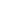 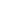 Work Session:

Brain Break/Inspiration  4:53mins

Hot Seat Review to prepare for reading quiz tomorrow 12 mins

Reading The Alchemist starting at page 22ish?  12 mins 


Closing:

Last quote and strategy on Active Reading Chart 10 mins
Brain Break/Daily Inspiration!!!!!!



The one and only Michael Jordan

https://www.youtube.com/watch?v=NidqtkXq9Yg

4:53mins
The Alchemist
https://www.youtube.com/watch?v=VW-QA4UQedg